English Proficiecy test at the University of Bologna

The University of Bologna gives prospective students of the Medical Biotechnology Degree Programme the opportunity to test their English Proficiency from home with remote monitoring.
Eva Brugnettini
Service Area Medica – SAM
Settore Didattica di ambito medico - Ufficio Corsi di Studio
The test
The Oxford Placement Test is a computer adaptive online test, which means that the test adjusts the difficulty of questions based on the student’s responses. 
Answers are automatically marked after each task, giving you an instant result once the test is complete.

Detailed information on the test format and results scale can be found here
Technical requirements/1
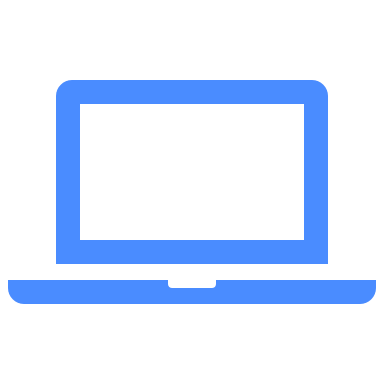 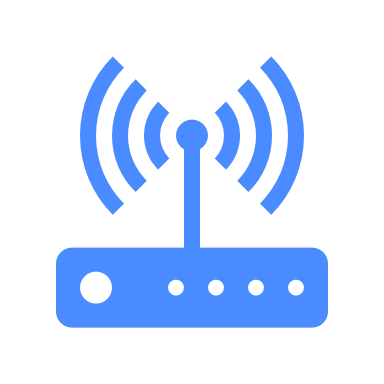 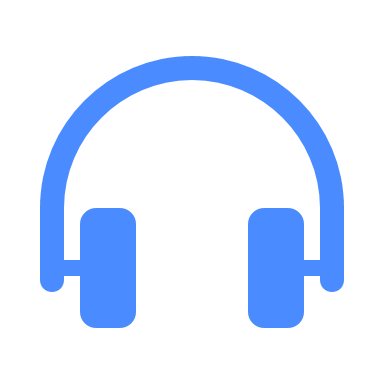 You need a laptop or desktop PC
You need a pair of headphones
You need an internet connection
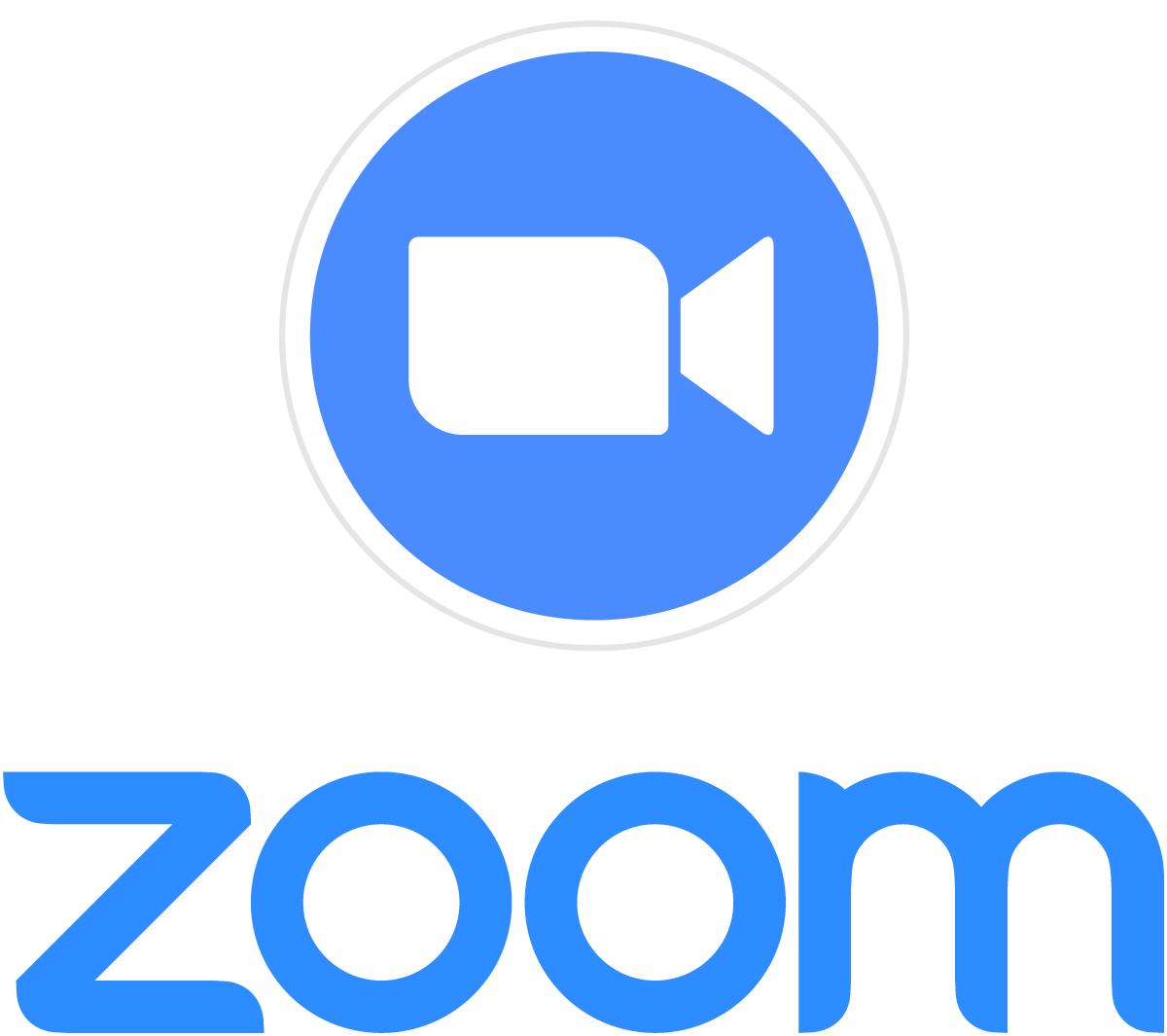 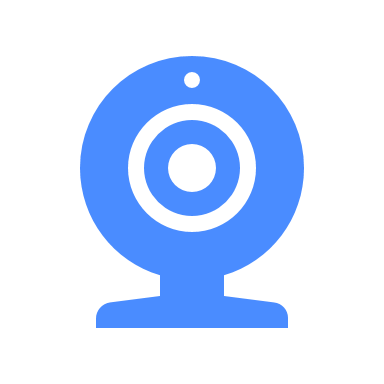 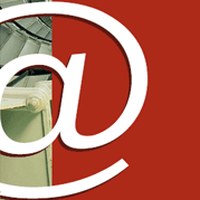 You need to install Zoom software on your PC
You need a webcam
You need a University of Bologna digital account
Technical requirements/2
Your computer must meet the minimum system requirements. To check these, click here: system requirements. Then, click on ‘automatic system check’.

Install Zoom on your computer: https://zoom.us/ In case Zoom is filtered in your country, we suggest to consider the use of a VPN

If you don’t have an Unibo digital account yet, please register to get one: https://studenti.unibo.it/sol/welcome.htm?siteLanguage=en
The week before the test
Regularly check your @studio.unibo.it e-mail. 

The week before the test you will be contacted by the Unibo staff from the e-mail address: cla.bo-segreteria@unibo.it

The staff will send you detailed information about how to join a video call on Zoom
The day of the test
To take your test online, make sure you are in a quiet room on your own. 

Join the Zoom call that the staff set up. 

Join this video call at the correct time and turn on your webcam. Remember the test will be administred from Italy and the Time Zone currently being used in Italy is Central European Summer Time (UTC +2)

 Wait for instructions from an invigilator
Eva Brugnettini
Service Area Medica – SAM
Settore Didattica di ambito medico - Ufficio Corsi di Studio
medical.biotechnology@unibo.it